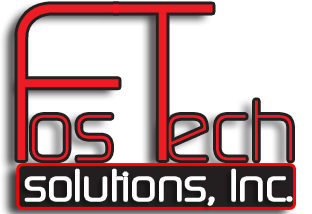 Welcomes to Today’s
Agency View-Point NFJP Users Forum
WIOA Collaboration Webinar
Today’s Topics
Follow ups – Report Follow Up data in the PIRL 2 Quarters Later than in WIA
DOL Stated that AFTER Friday’s Conference things need to be done as defined in the meeting moving forward.
Conference call with DOL on September 1, 2017.
Low Income
Questions for Performance Reporting Workshop
Follow ups – Report Follow Up data in the PIRL 2 Quarters Later than in WIA
Andrew Wiegand stated that it is best if we do not upload follow up data to the WIPS until it is required.  
Required:  Andrew is referring to when the data is needed to calculate performance.
DOL is allowing 2 extra quarters for UI data to catch up before calculating performance.
AVP already has this built in for the dates used for WIA.
We will add 2 more quarters to the process.
Even if you have follow up data entered;
AVP will set the follow up elements to “Information Not Yet Available” until it is required.
You do not have to do anything, as AVP will do this for you.
DOL Stated that AFTER this meeting things need to be done as defined in the meeting.
My understanding is that DOL expects that PY 2016 may have been incorrect, as the guidance was not out yet.  
Moving forward you are expected to get this correct.
Did everyone attending get the same feeling?
Conference call with DOL on September 1, 2017.
I emailed Laura Ibanez ,the NFJP Unit Chief, over the weekend for clarification on the time frame for low-income.  She is referring to this time frame as the “look back period”.
I received a reply yesterday that stated;
Laura said that “We recently learned that there are many interpretations regarding the “look back period” to determine low-income eligibility.”
Laura said they are looking into it, and she will keep me posted.
I will update everyone the moment I learn anything new.
I was forwarded an email from DOL that appears to have invited all grantees to a conference call on September 1, 2017.
I expect that this will be addressed on this conference call.
Low Income (simplified see TEGL 34-15)
E. Low-Income Individual means an individual as defined in WIOA Section 3(36)(A) who;
Received, or in the past 6 months has received, or is a member of a family that is receiving or in the past 6 months has received, assistance through;
SNAP
TANF
SSI
Or  State or local income-based public assistance.
NOTE: The entire family only pertains to this item.  
OR
Is in a family with total family income that does not exceed the higher of;
The poverty line; or
70% of LLSIL
OR
…  See TEGL
A Different Approach
Martin Campos-Davis from OHDC
Using precedence and going through the WIOA Act Law, Martin and OHDC are going a step further and asking to clarify DOL’s guidance of the low-income period.
Martin?
Low Income Requirements
Laura stated that the 6 different low-income possibilities are “ORs”.  
I take this to mean that only 1 of the 6 need to be met for eligibility. 
What is the time period for the disadvantaged check?
Currently, we have two schools of though on how to implement this;
Income vs poverty guidelines/LLSIL First
Enter household income
If the applicant is above income then use the alternative method (described next).
Use alternative method first.
Select the method you are going to use
Only fill in information for the method selected
Thank You!
At FosTech We;
Thank everyone for the faith you have placed in us.
Strive to continue to enhance AVP to implement all of WIOA
Appreciate all of the input we are getting from these webinars